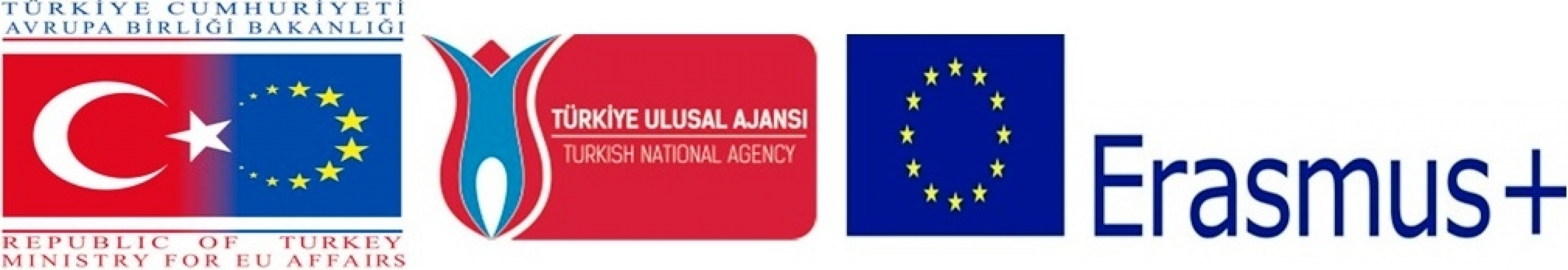 Erasmus+ with Mathmatics Through life 2016-2018
Zağnospaşa Secondary School Balıkesir
TURKEY
Hello! My name is Gözde Nur.
I’m 12 years old. I’m Turkish. I like read a book,go shopping,play phone. I love ride a bike and swim. I hate play soccer.
AND THIS IS MY SCHOOL
THİS İS MY SCHOOL 
ATATÜRK BUST
AWARDS
HERE MY CLASS 
TEACHERS ROOM
CLASSROOM
SCHOOL CANTEEN 
THEATER
Thanks  for Watching 
I Love My School. It’s beatiful.